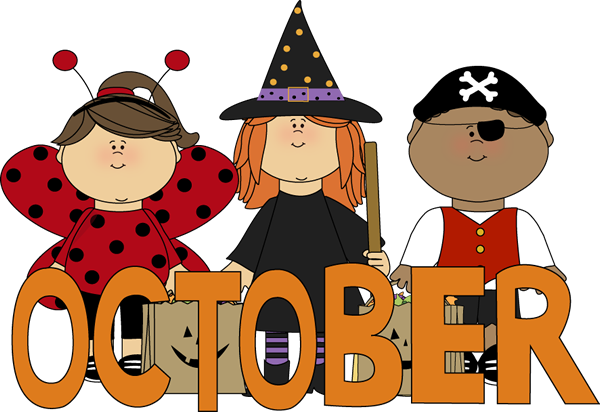 Ms. Xu’s 1st Grade 
7th Week Update
（10/6-10/10)
A Message from the Teacher
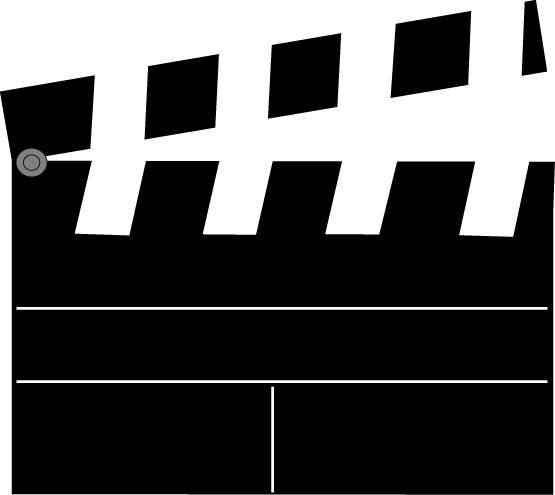 Dear Families,
We had a busy studying and FUN week. Simpson was challenged by Stokes for the ALS Ice bucket challenge. And our friends in Chinese classroom also get Chinese reading challenges.

Starting from this week, I will send books that we have been learning back home for our friends to read at home. Also, I will send a piece of flash cards in the books or attached to our homework for our friends to practice at home.

Also, thanks for our friends who has brought in the yellow cards. If you have not turned in your yellow cards, please bring it back to us on Monday. Thanks for your support.
     
    Zhongli Xu
Zhongli Xu

zhongli.xu@cr.k12.de.us

Zhonglixu.weebly.com
10/8 Picture Day :D (9:10am)
10/14“Good Neighbor” Community Breakfast 8:00am to 9:00am at gym
10/20-10/24 Simpson Book Fair
10/22 “Grandparents Breakfast”, if you want to participate, a letter has been sent home as the day of 10/6/2014.
10/27-10/31 Red Ribbon Week
10/31 PBS Pajama Party Celebration.
Homework Support in Math and Chinese
Please Click: Homework Support
Two pieces of math worksheets. 
One piece of Chinese worksheet.
Practice reading Chinese book: Little Red Hen. (Suggested Nights: Tuesday and Thursday nights. You can also add the Chinese book reading to the reading log to count as our kids’ reading hours)
Note: Starting from this week, I will send books that we make in class home to practice reading with our friends. Please make sure that they bring back the book with them :D
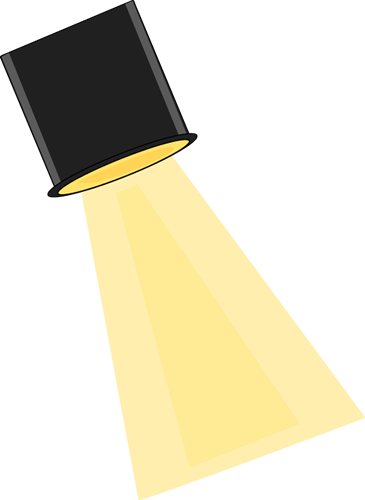 Looking Ahead at Simpson
Math
Chinese
Science
SWBAT:
(Student will be able to)
Represent  any numbers within 30 using tens and ones.
Tell what is before and after any number within 30.
Skip count by 2 with increased fluency.

Unit 2 Home Connection Letter

Vocabulary:
First, next, last; amount; compare; count; numeral; number; represent
SWBAT:
(Student will be able to)
Read the Chinese book “Little Red Hen”
Tell the weather (Sunny or Cloudy)in Chinese
Begin to study “How is today’s weather”

SUPPORTING LINKS, PLEASE CLICK:
“Little Red Hen”

(You can click on the words to pronounce each vocabulary)
SWBAT:
(Student will be able to)
This week, we will start the science unit “Weather and Me”:
Observe the weather and respond what weather is like today.
Use four senses to observe the weather: see, smell, touch and hear.
Observe the wind and tell the wind
Science Supporting Vocabulary and other support at home, please click:
http://zhonglixu.weebly.com/weather-and-me